California
Interactive Quiz
for 8-11 Forms
Автор:
Ольга Михайловна Степанова
учитель английского языка 
МБОУ «Цивильская СОШ №2» 
города Цивильск 
Чувашской Республики
2015
Welcome 
to California!
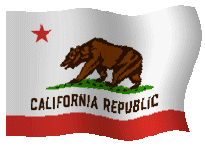 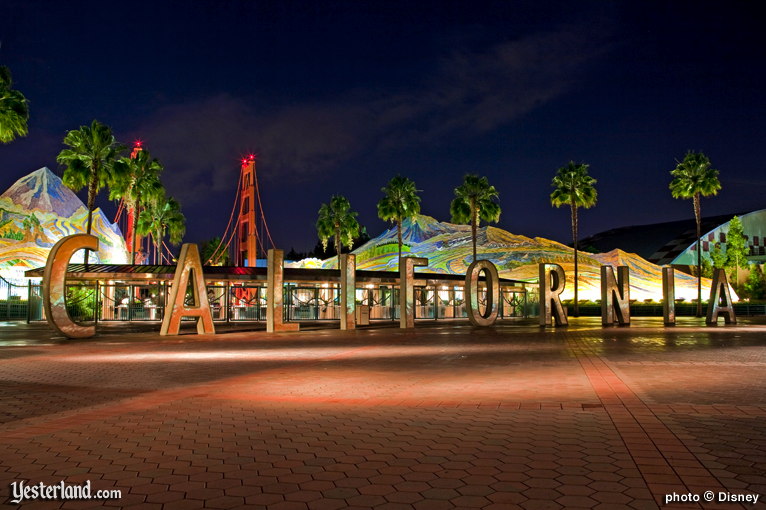 How well do you think you know Alabama state? This quiz will help you to know some facts about one of the beautiful states of the USA!
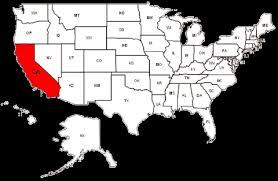 Ready? Steady? Go!
The … State is the nickname of California.

sunny, golden, silver
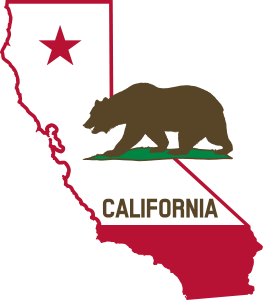 Golden
California celebrates its official flower day every year, April 6 when it is California … Day 
poppy, rose, peony
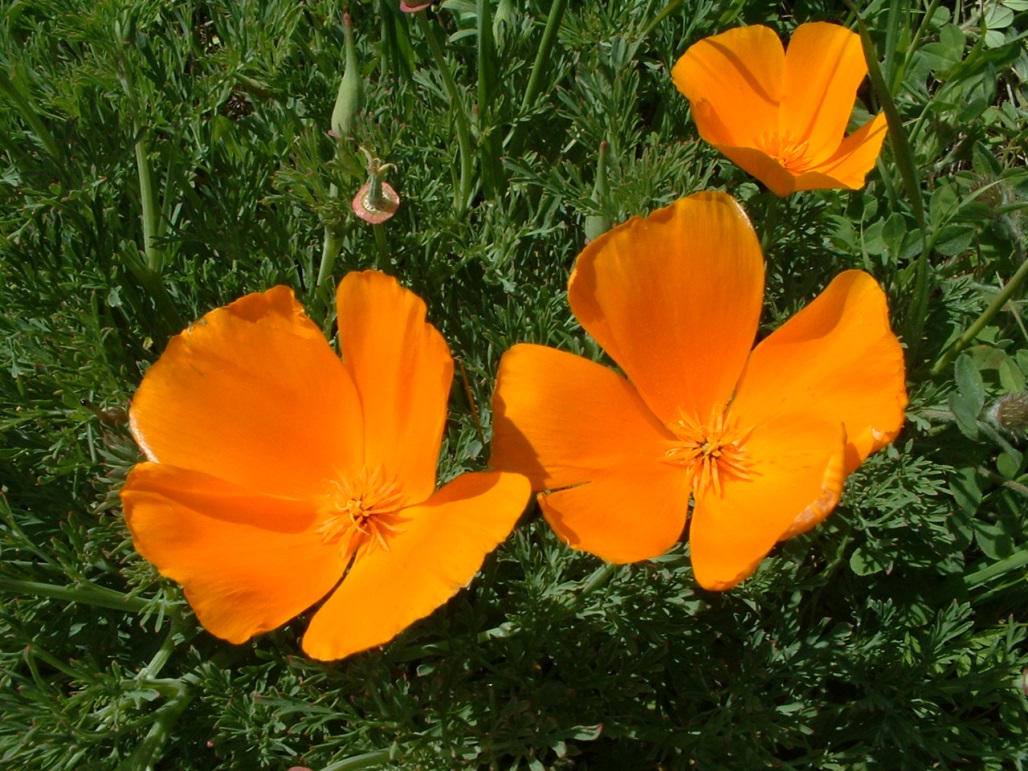 Poppy
The California valley …,
the official state bird, is known for its hardiness and adaptability, and being a plump bird, smaller than a pigeon, with a distinctive black plume on its head. 
flamingo, quail, pegeon
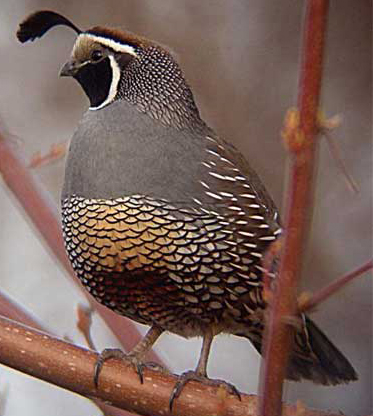 quail
The California grizzly … was designated as the official state animal of California in 1953
monkey, bear, tiger
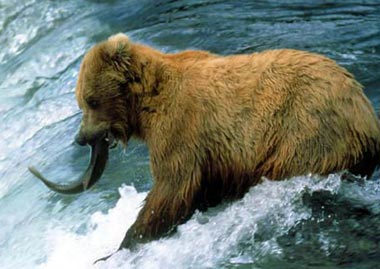 bear
The California … butterfly is found only in California since 1929.
 dogface, dogeye, dogears
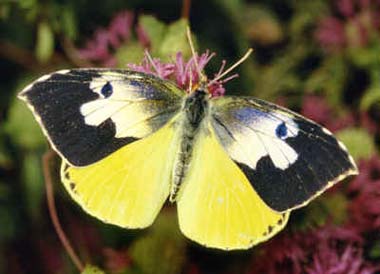 dogface
California recognized the desert … as the official state reptile in 1972.

tortoise
chameleon
crocodile
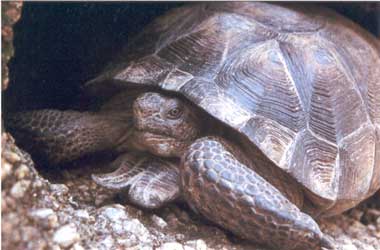 tortoise
The California state marine mammal  gray … measures 35 to 50 feet in length and 20 to 40 tons in weight.

shark, dolphin, whale
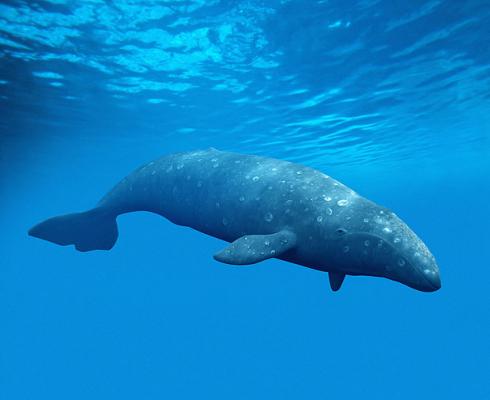 whale
The official state fish of California the golden … is native to California, originally found only in a few icy streams of the headwaters of the Kern River.

tusk, redfish, trout
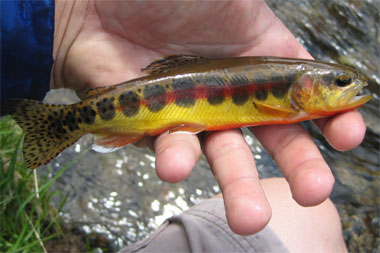 trout
The … dance is the official dance of California
Foxtrot 
Flamenco 
Square
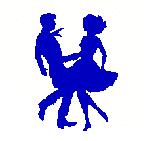 Square
A widespread, native perennial bunchgrass - Purple … - was designated the official state grass of California in 2004. 

timothy 
clover
needlegrass
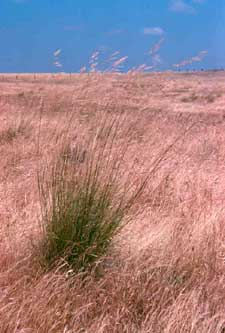 needlegrass
California designated … as the official state tree in 1937

redwood
birch
rowan-tree
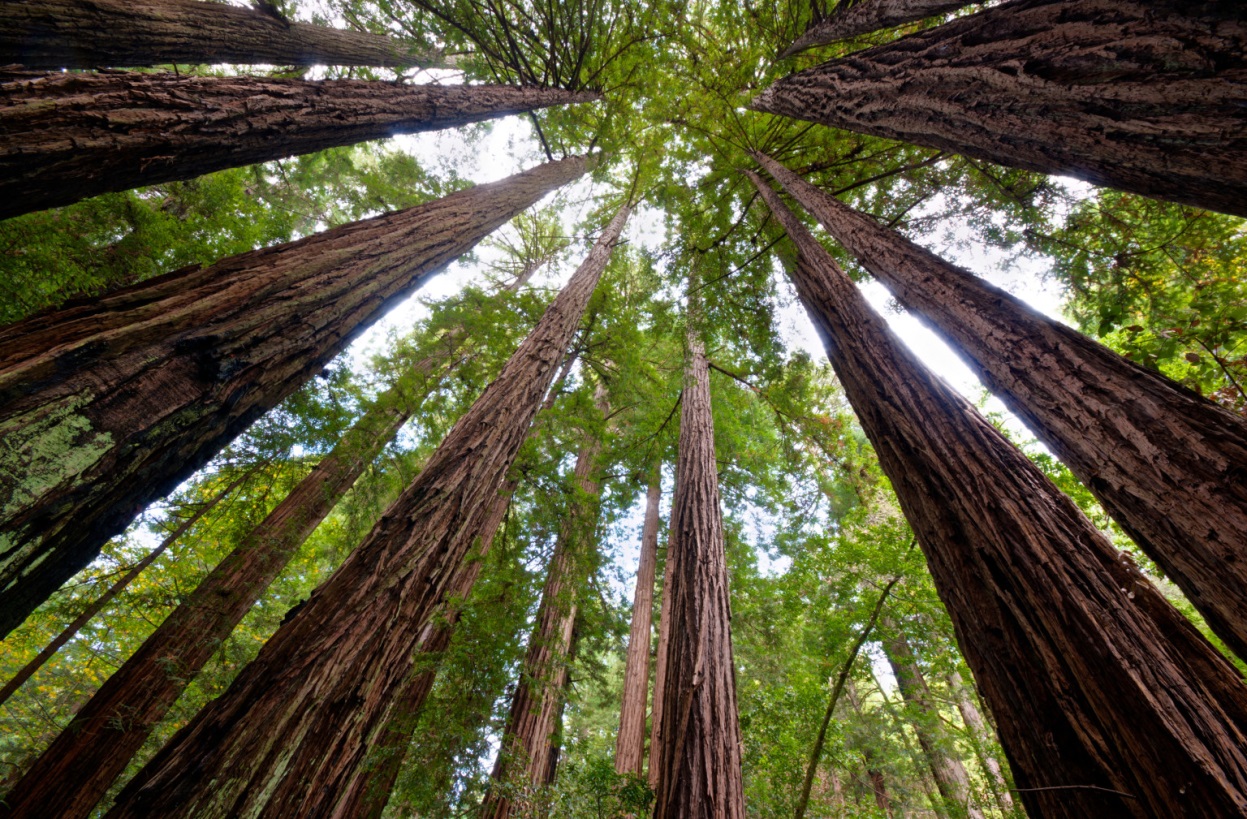 redwood
… is an element with the chemical symbol Au (from the Latin word aurum - "shining dawn") and is the official mineral of California. 

calcite, copper, gold
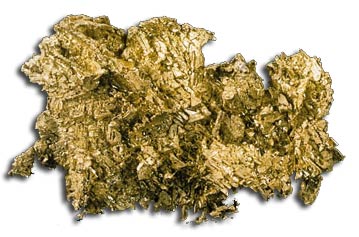 Gold
The capital of California is … .

Sacrameno
Los Angeles
San Francisco
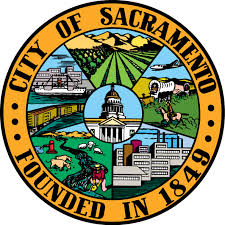 Sacramento
Great Job!
California  Now Welcomes You!
The End
Sources
http://www.statesymbolsusa.org/California/mineral_gold.html